ANNOUNCEMENTS
April 6, 2025
Communion Sunday
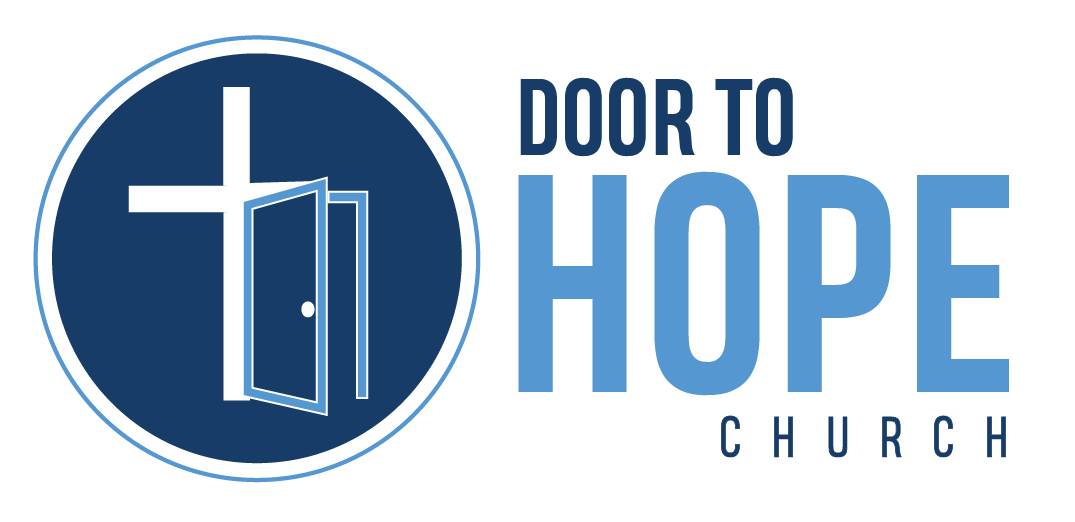 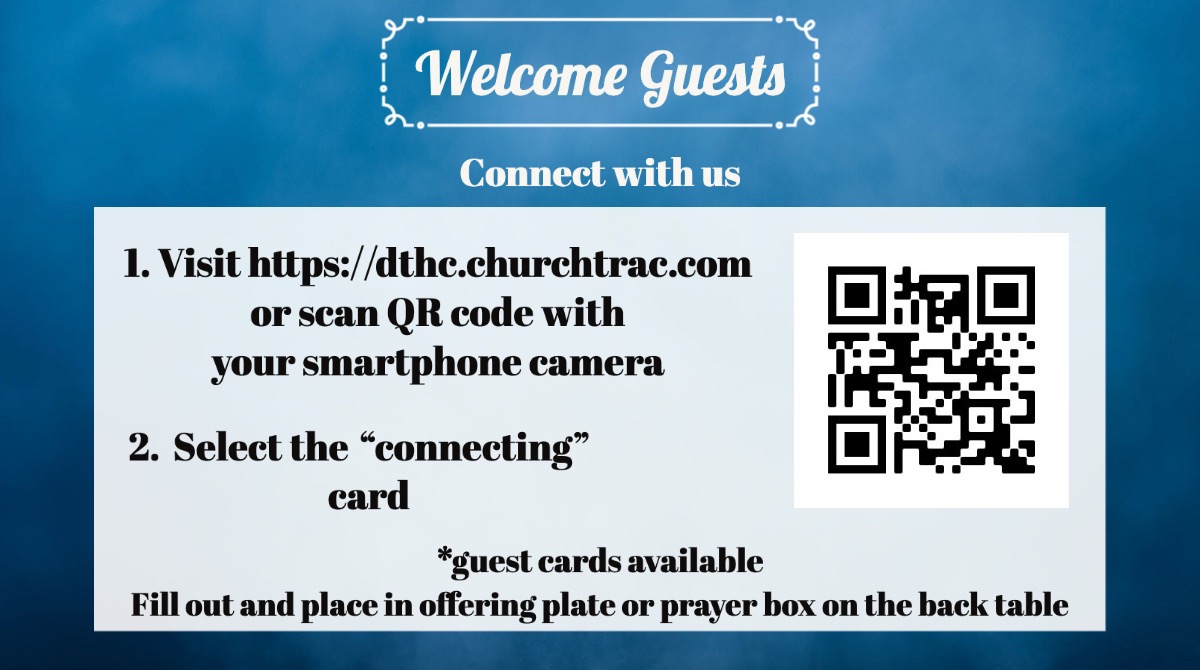 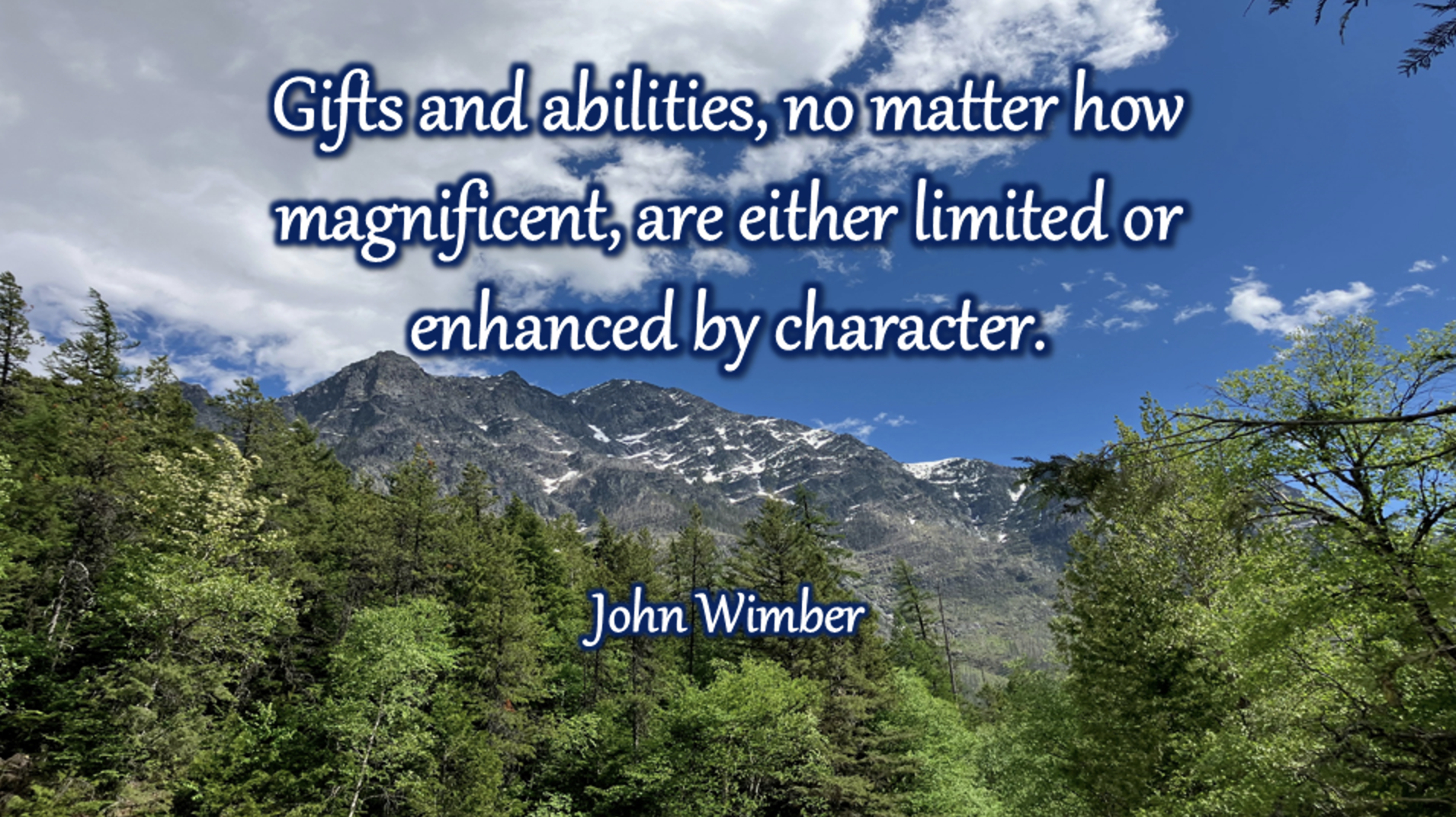 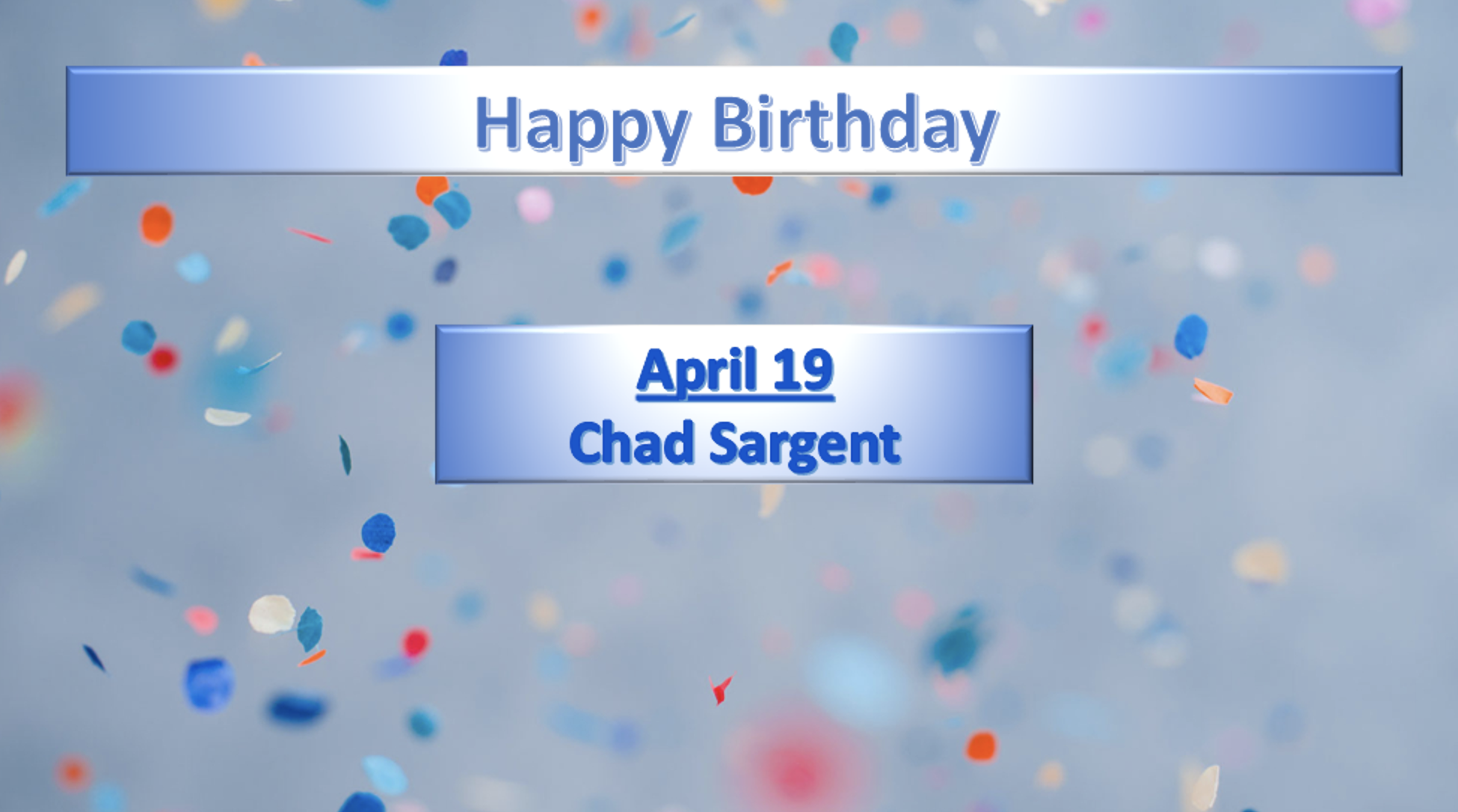 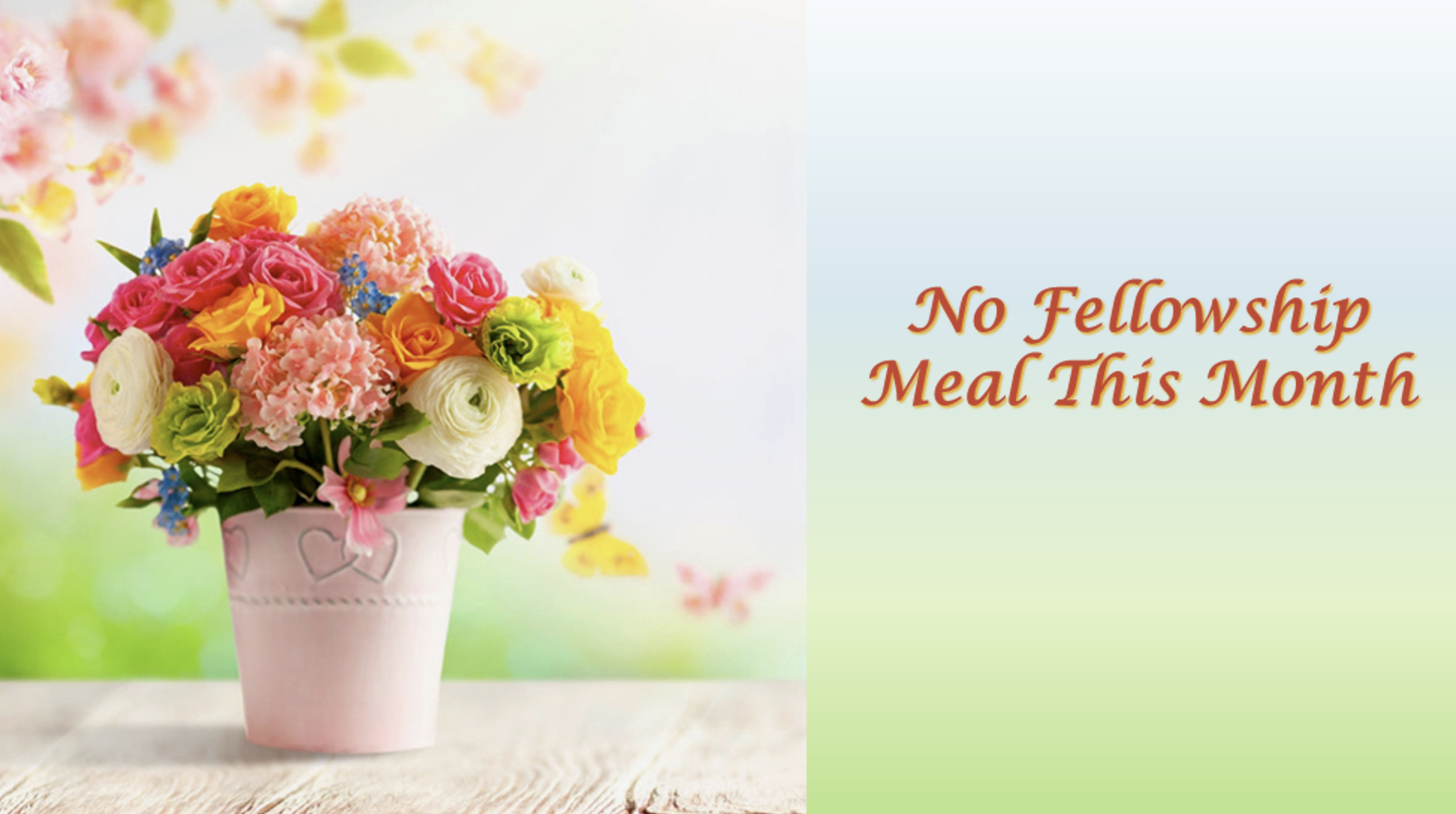 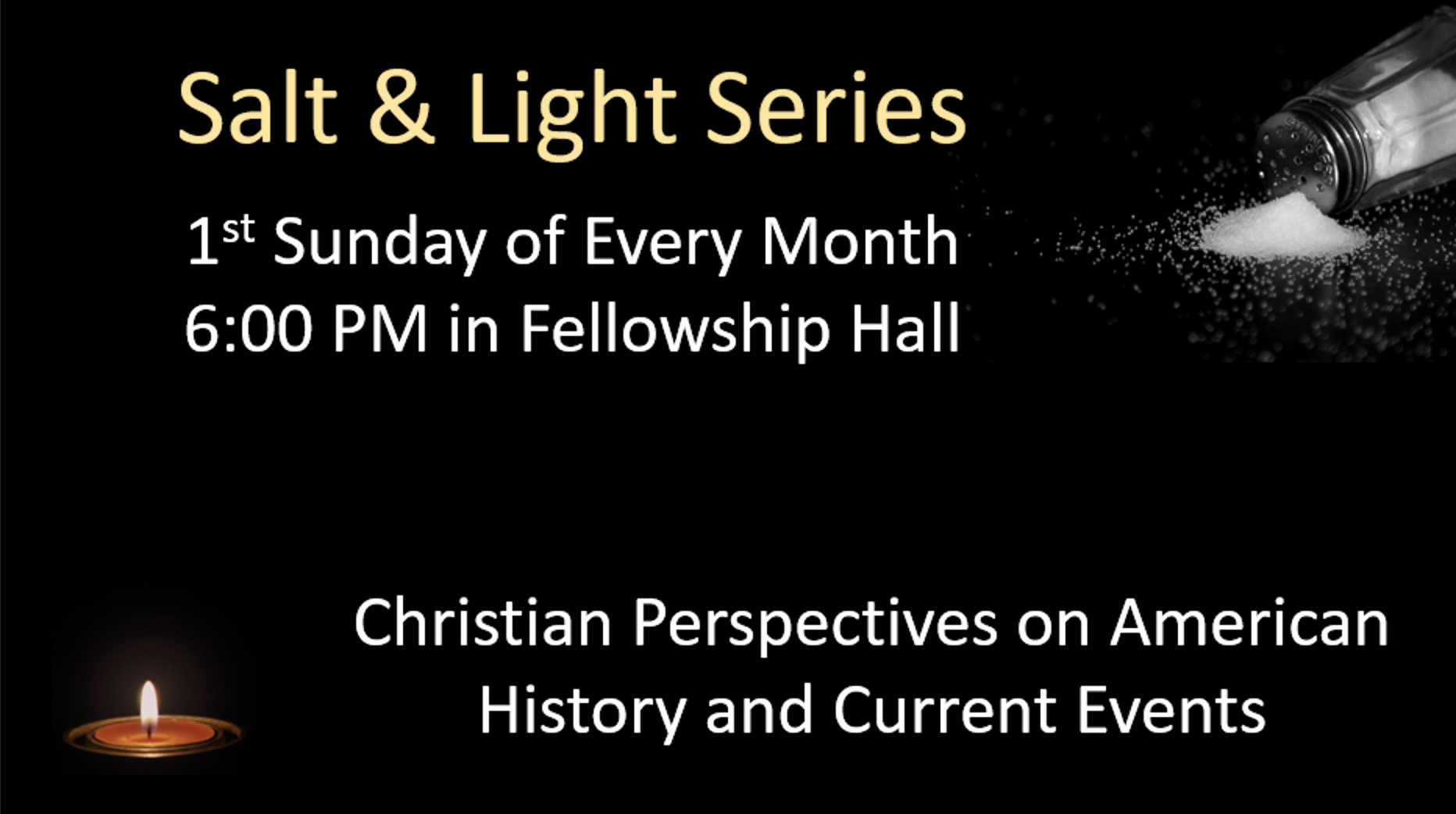 TONIGHT
No Meetings in April
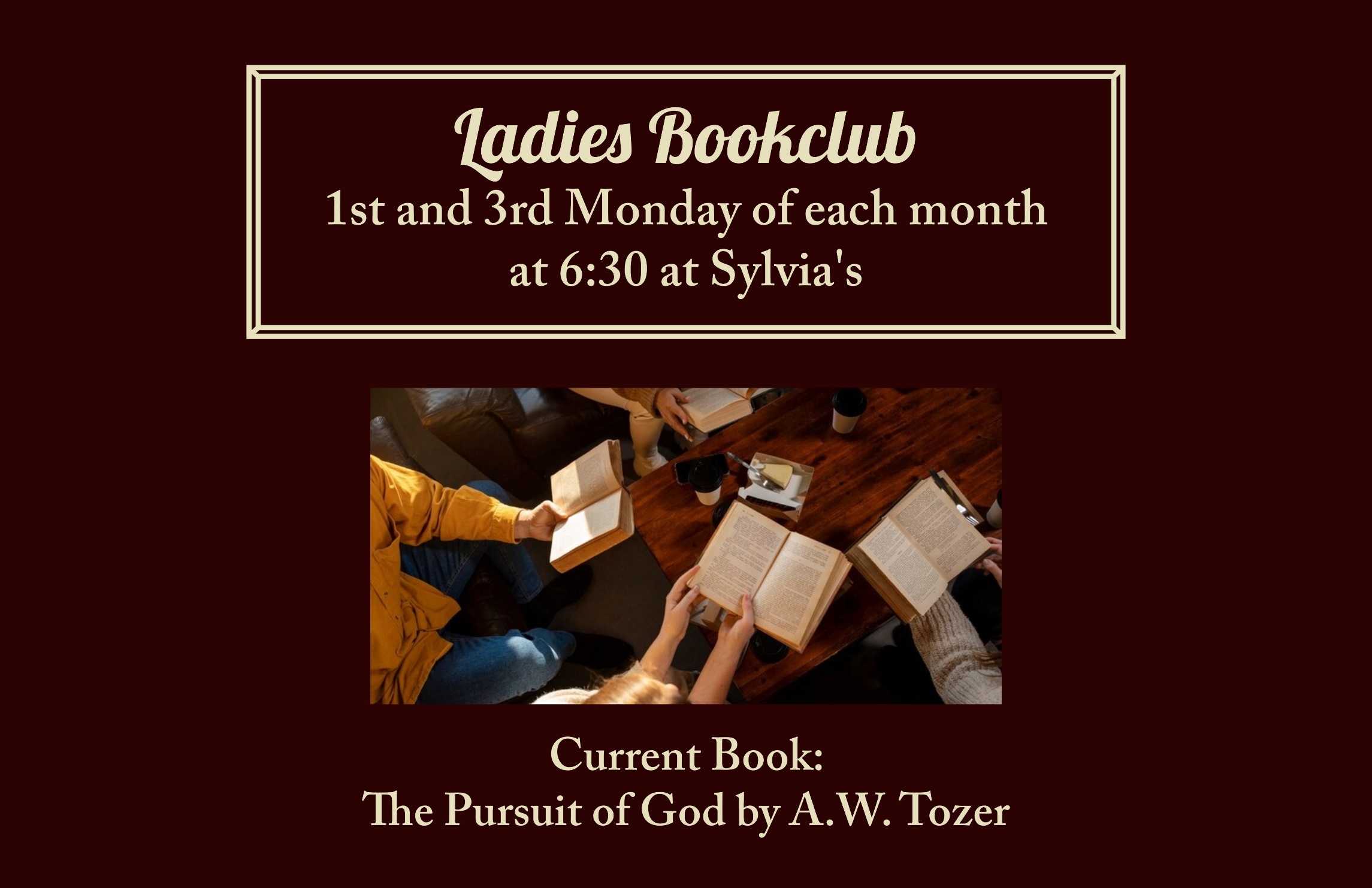 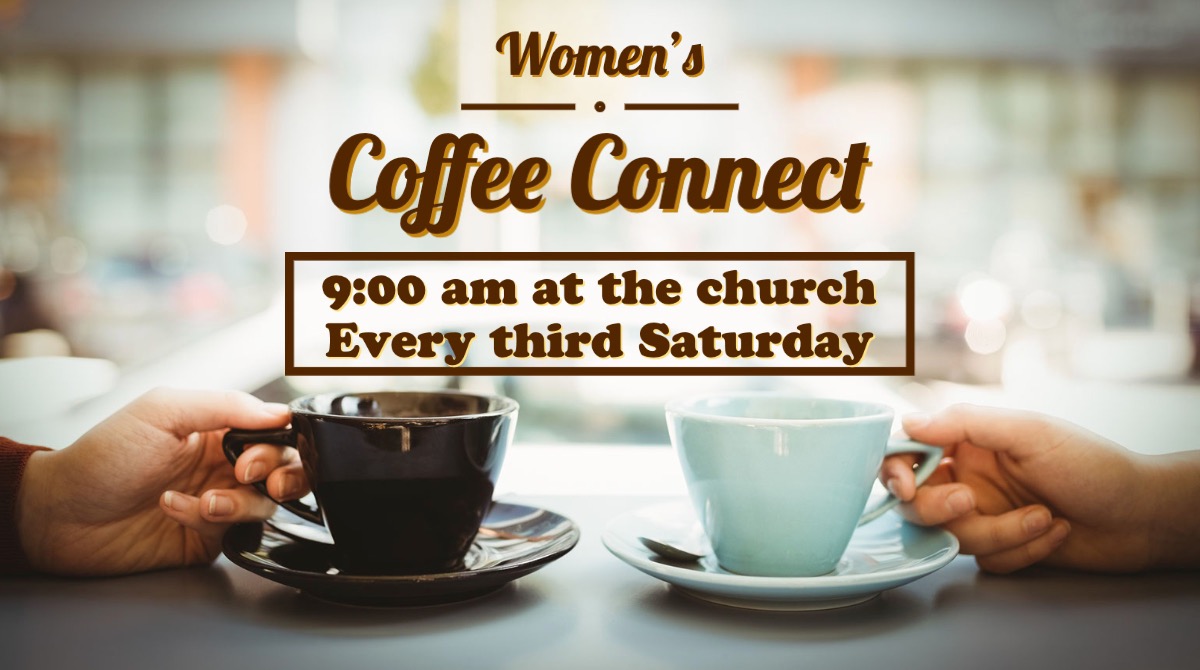 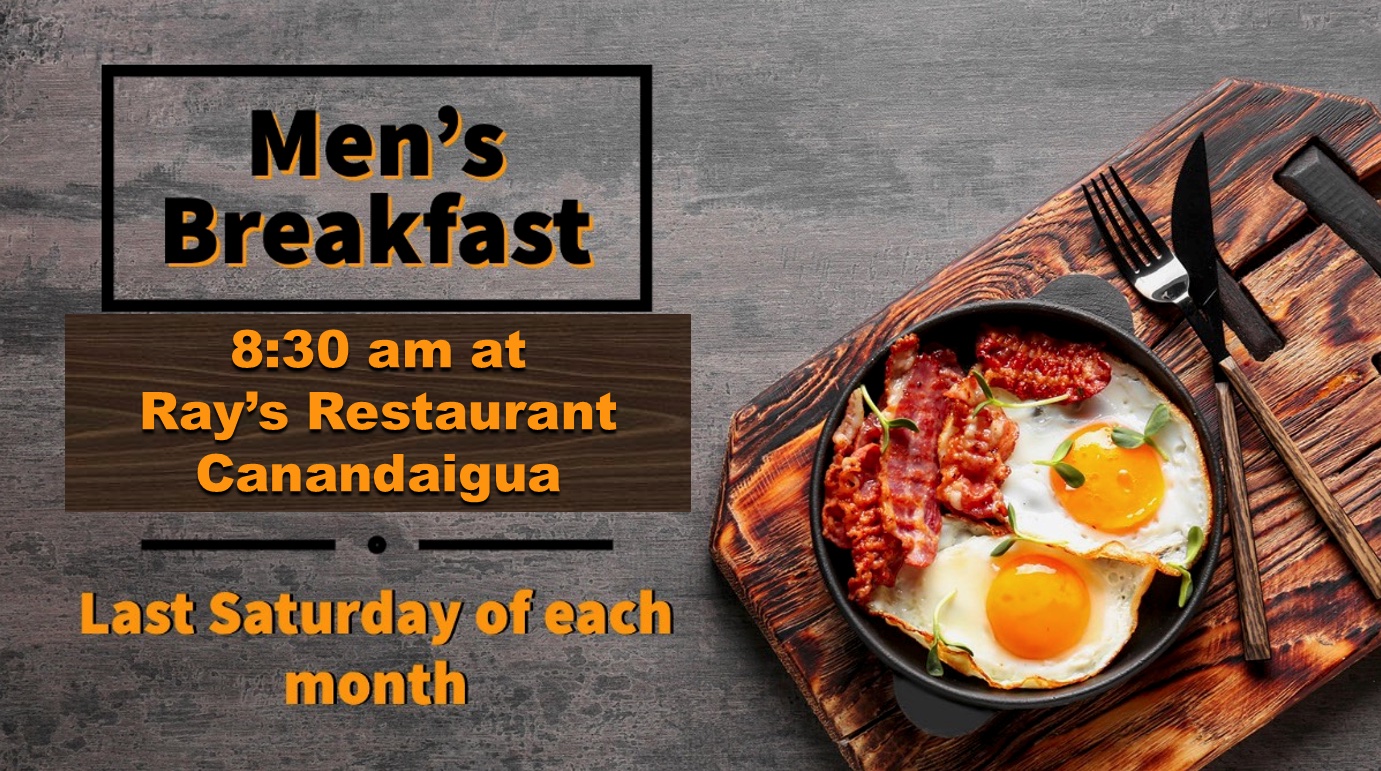 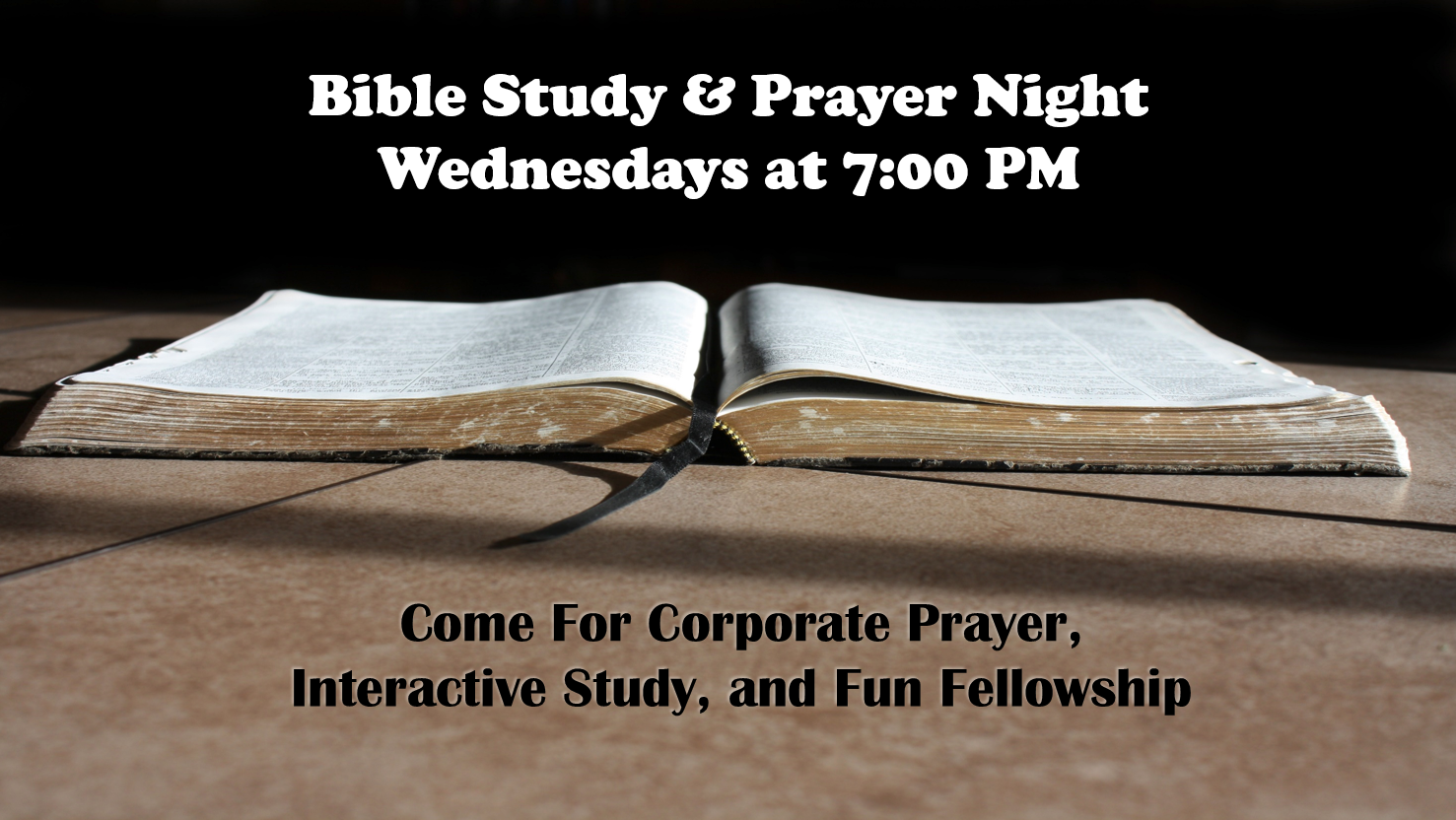